Развитие познавательных способностейФакультативное занятиеразработано учителем начальных классовМОУ ИРМО «Карлукская СОШ» Беляевой И.Г.
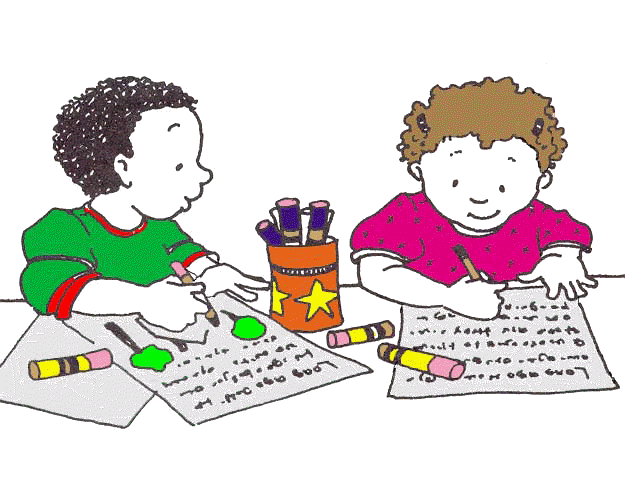 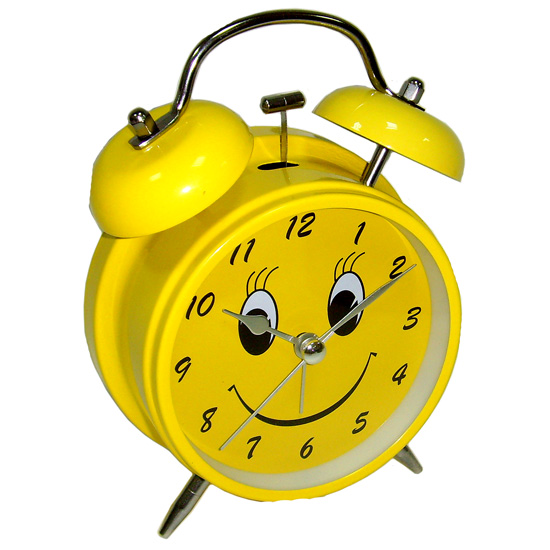 Разминка
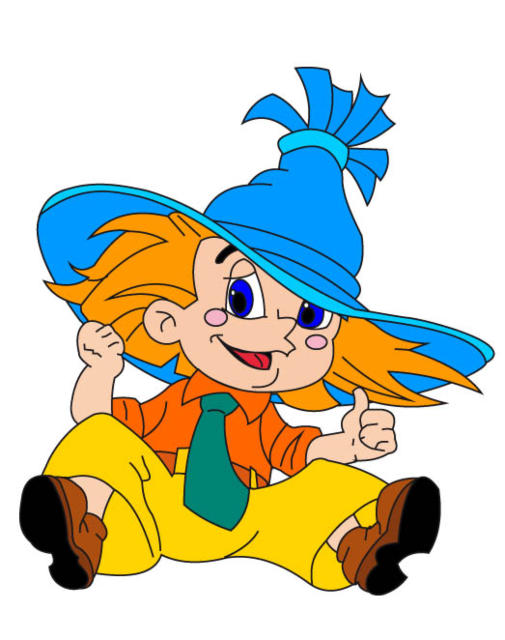 Тренируем зрительную память
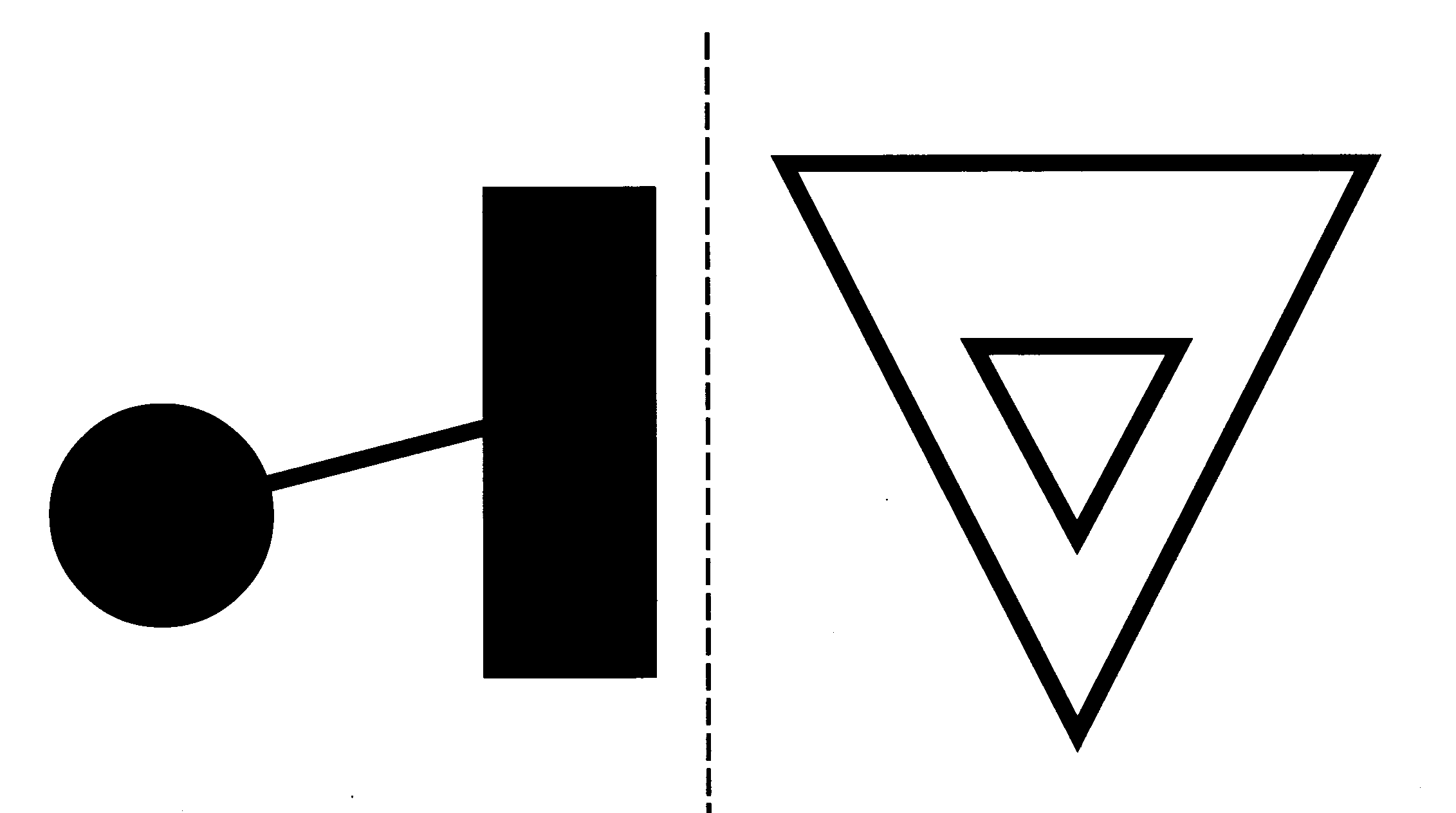 Тренируем зрительную память
Тренируем зрительную память
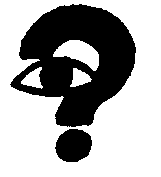 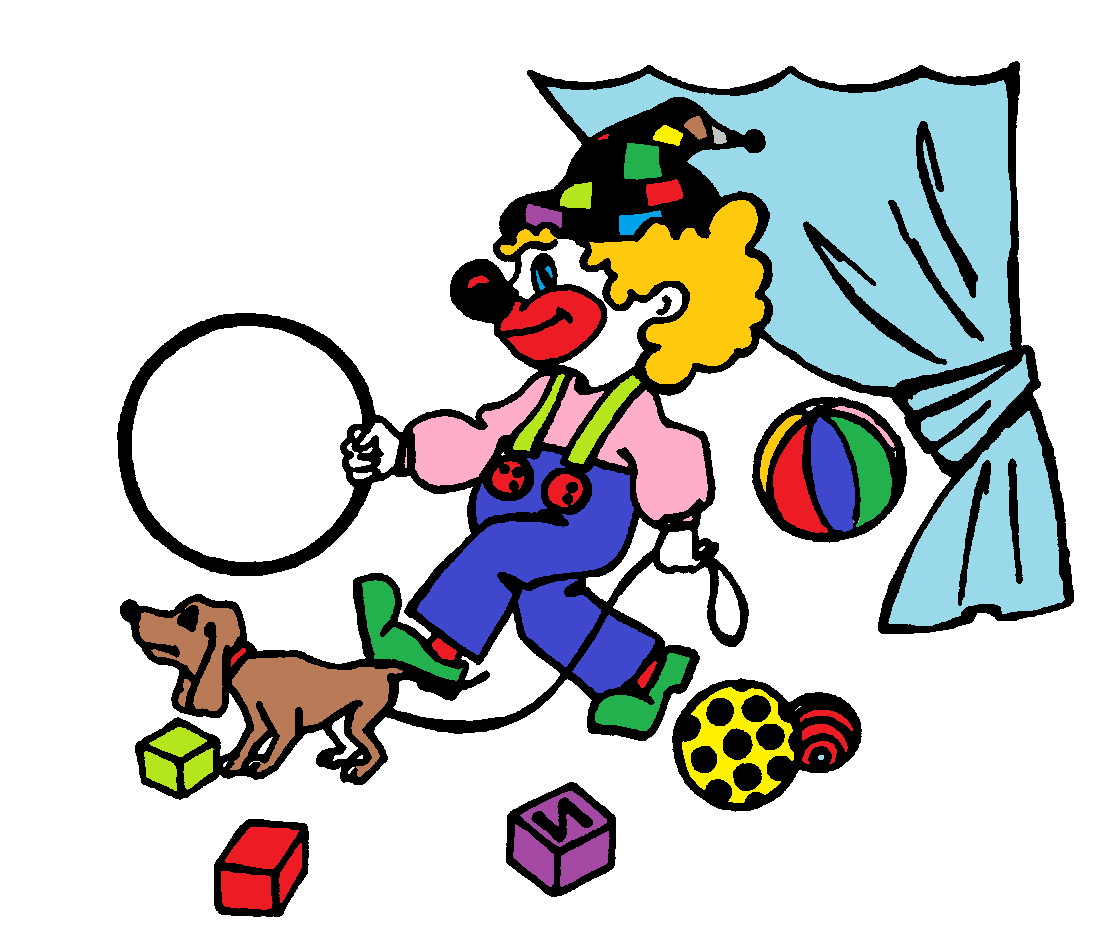 Поиск закономерностей
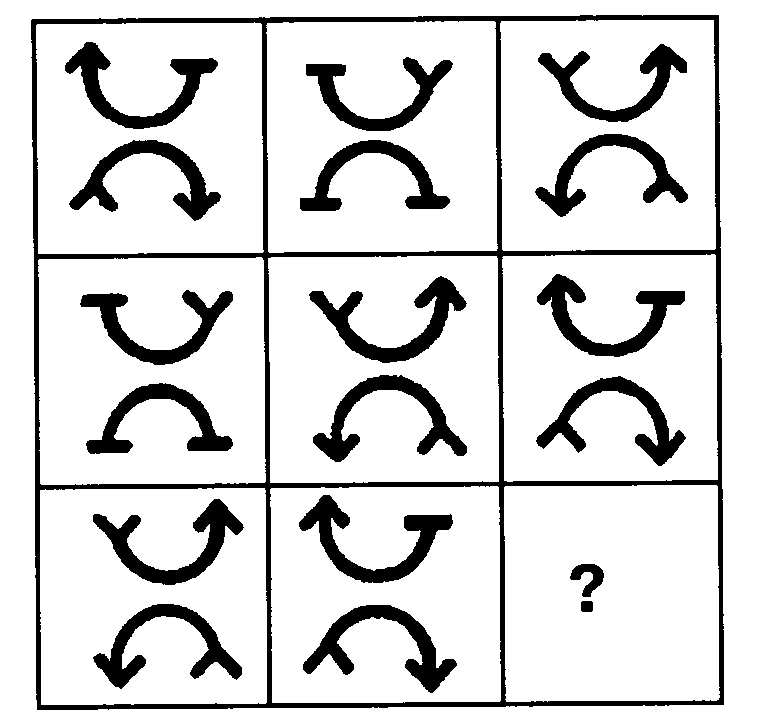 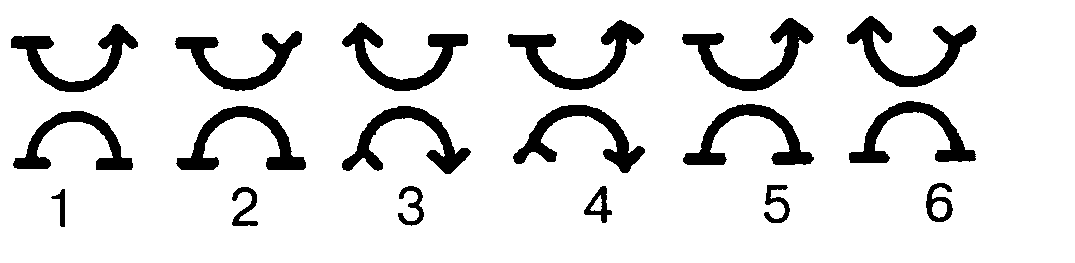 Поиск закономерностей
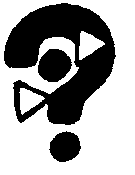 Реши анаграммы и исключи лишнее слово

  НИАВД           СЕОТТ                 
СЛОТ        ЛЕКСОР
Это интересно!
СТОЛ – исконно-русское слово, образовано от того же корня, что и глагол стелить (чередование о-е). Первоначально стол – то, что постелено, покрывало, скатерть, затем – то, на что постелено, то есть стол.
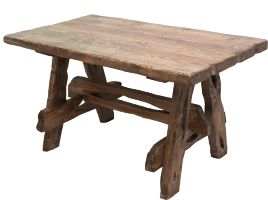 Логически-поисковое задание
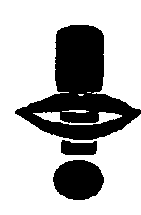 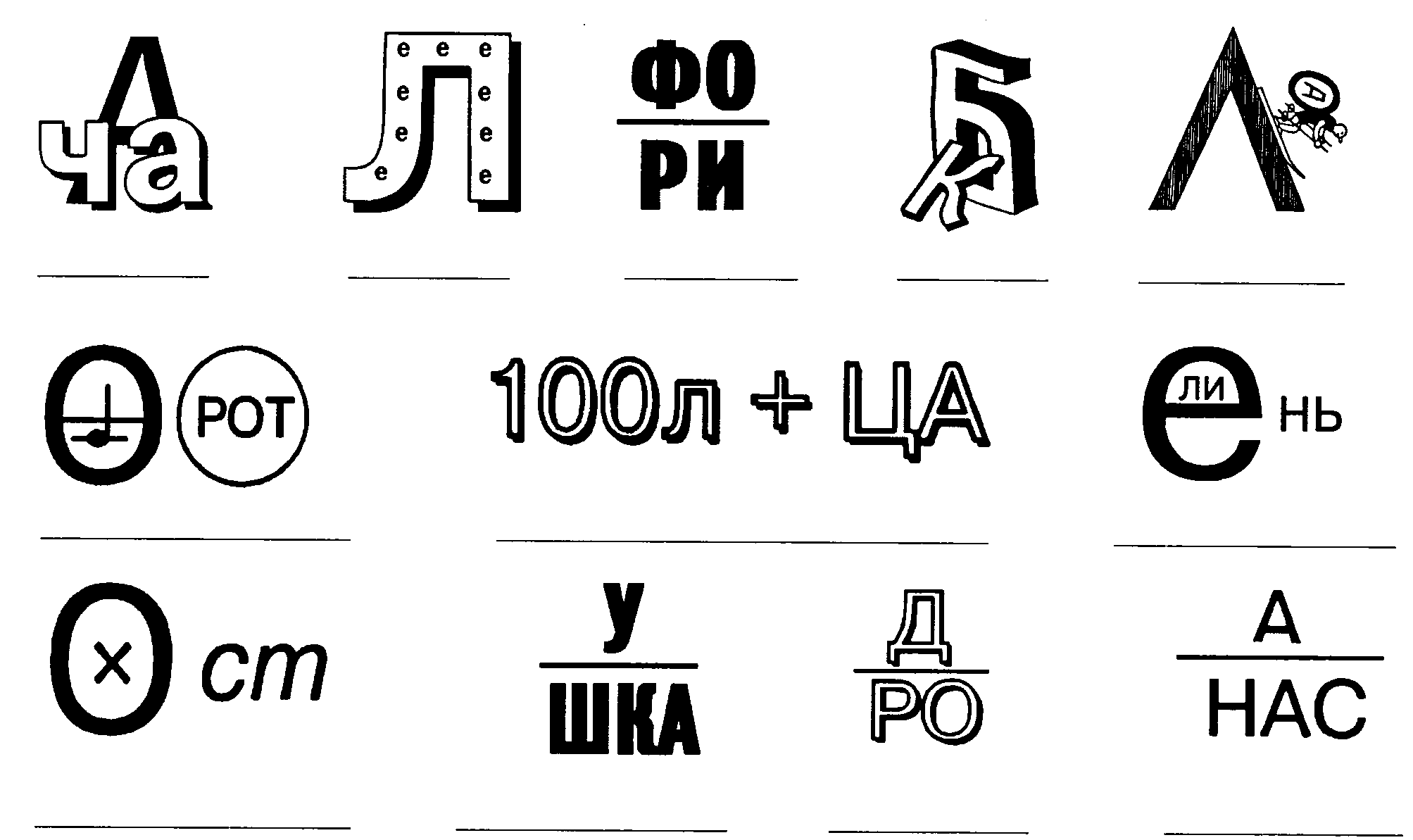 Логически-поисковое задание
Мальчик сделал родителей испуганными
Женя сделала молодых людей знакомыми
Врач сделал мальчика здоровым
Бабушка сделала нас сытыми
Солнце сделало снег растаявшим
Мой ответ сделал её грустной
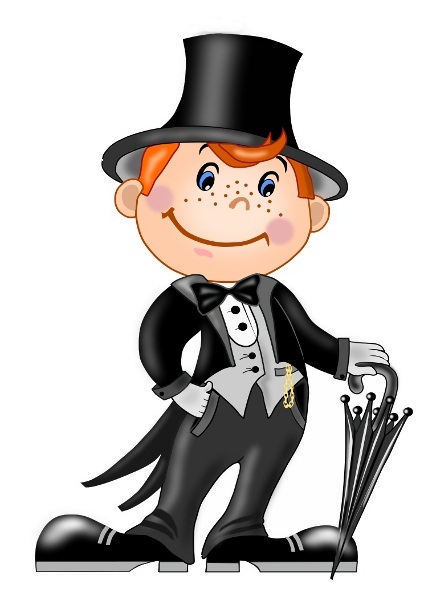 Совершенствование воображения.Друдлы
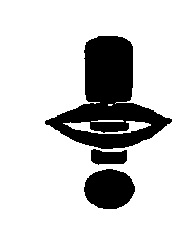 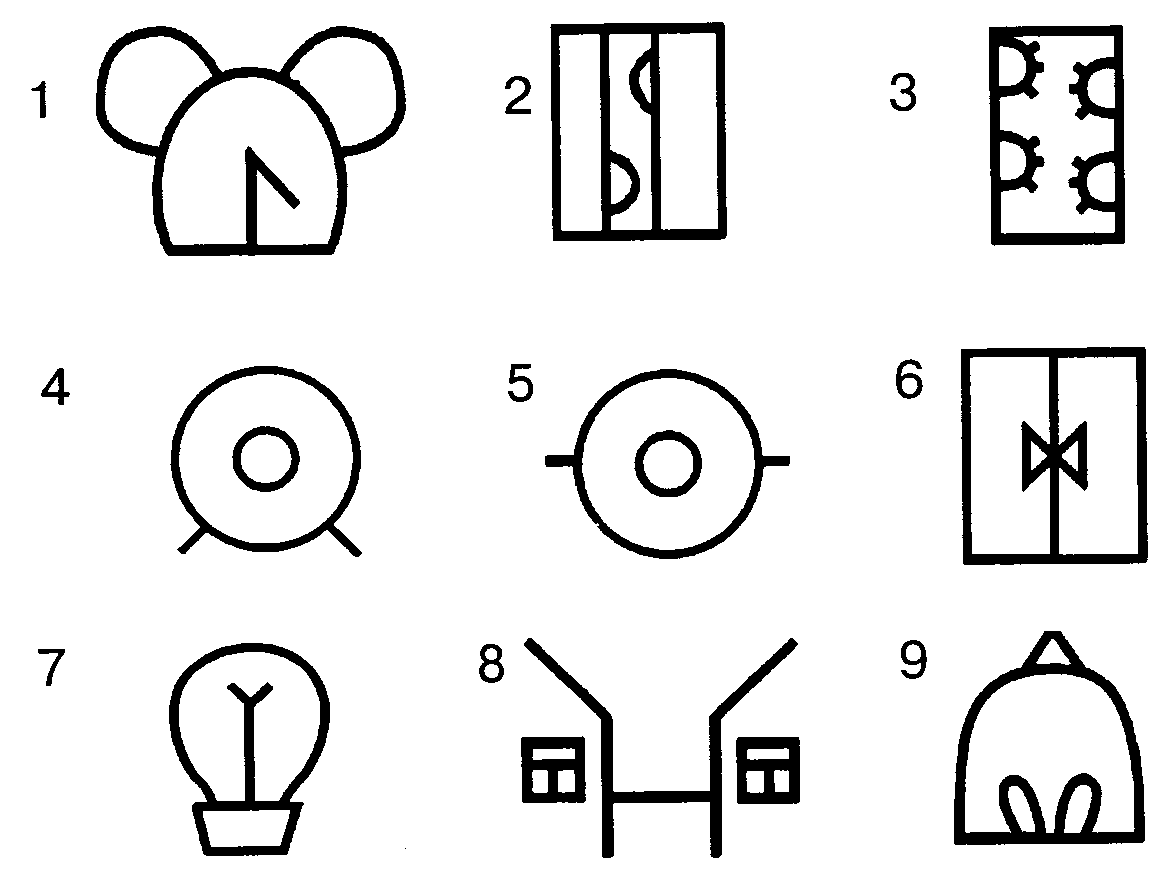 Совершенствование воображения
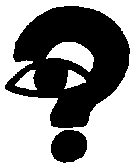 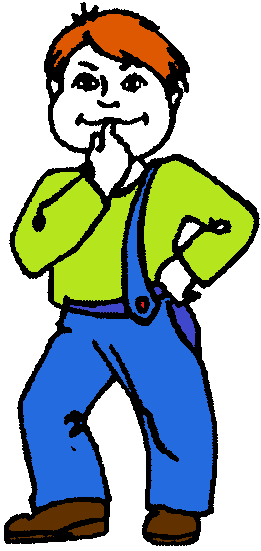 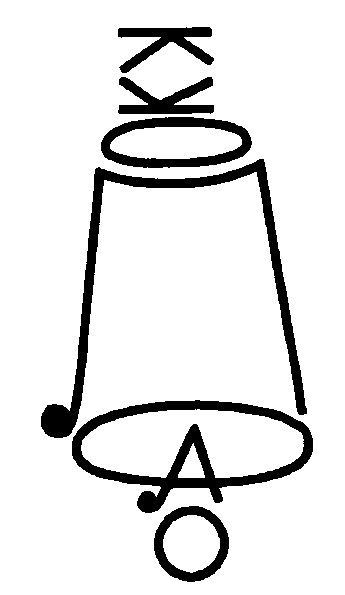 Учись решать, стараясь рассуждать
Старшему брату 11 лет, а младшему 7. Через сколько лет им вместе будет 26 лет?
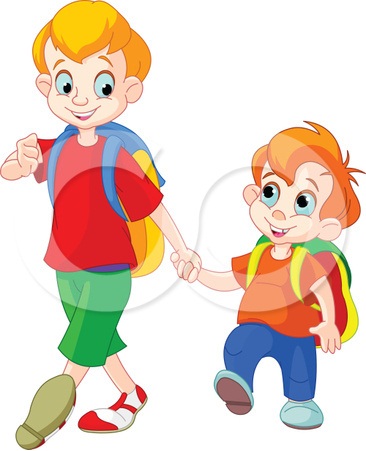 Учись решать, стараясь рассуждать
Винни-Пуху подарили в День рождения  бочонок мёда массой 7кг. Когда Винни-Пух съел половину мёда, то бочонок с оставшимся мёдом стал иметь массу 4кг. Сколько кг мёда было в бочонке сначала?
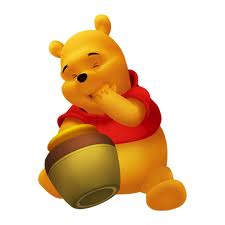 Подведём итоги
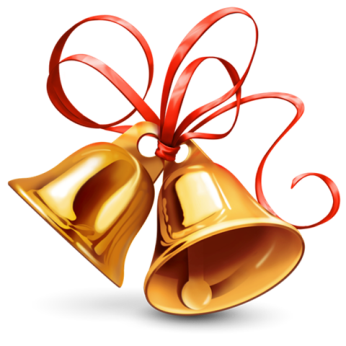 Понравилось ли занятие? Чем?
Чему сегодня учились?
Какие термины повторили и что они обозначают?
Что хорошо получилось, а над чем ещё стоит поработать?
Кто, по-твоему мнению, справился с заданиями лучше всех?
Спасибо всем за занятие!
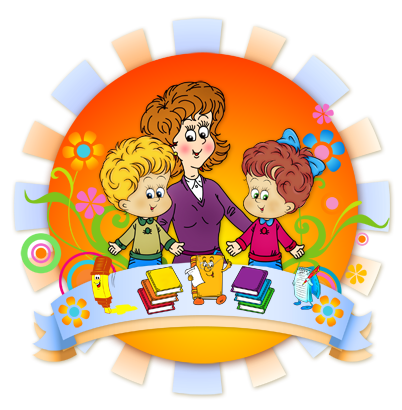 Используемая учебно-методическая литература